passion
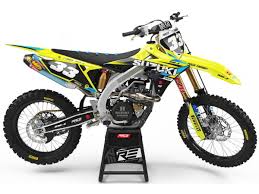 By Lucas Poulin
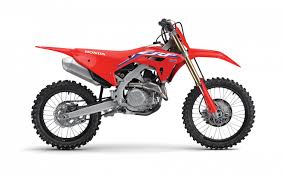 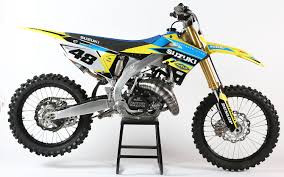 My passion is the motocross